Fiber Bundle Volume Measurement
Shun Gong1,2,Fan Zhang2, 
Lauren J. O'Donnell2
Shanghai Changzheng Hospital, China
Brigham and Women’s Hospital, USA
sgong@partners.org
[Speaker Notes: Hello everyone, my name is Fan from BWH. I am going to present a tutorial about fiber bundle selection and scalar measurement. It is about how to do further processing after we obtain tractography.]
Pre-requisite
This tutorial is a follow-up tutorial of the “Fiber Bundle Selection And Scalar Measurement” by Fan Zhang, PhD. Please go through this ahead, which is available at: 

https://github.com/SlicerDMRI/slicerdmri.github.io/blob/master/docs/tutorials/FiberBundleSelectionAndScalarMeasurement.pptx
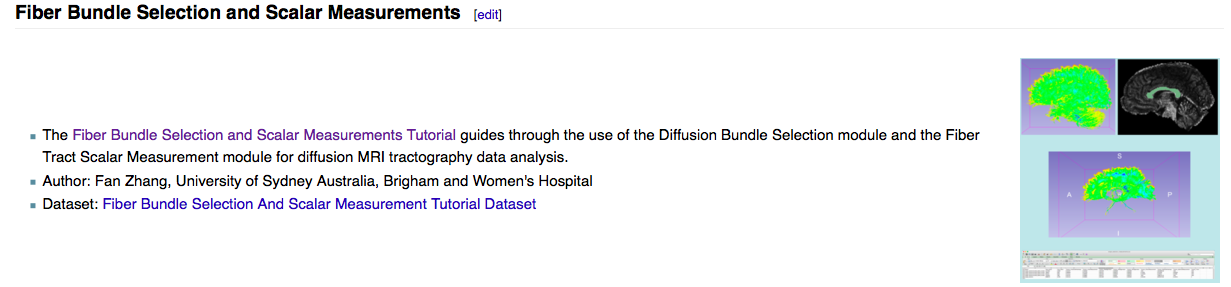 [Speaker Notes: This is a follow-up tutorial of the DTI tutorial by Sonia. A brief introduction, the DTI tutorial introduces how to do tensor estimation to obtain DTI, how to calculate the scalar tensor measurement such as FA, Trace from DTI, and how to do tractography.]
Learning Objectives
The aim is to calculate the volume of the fiber bundle that passes through the Corpus Callosum(CC) , following this tutorial, you’ll be able to:
Fiber bundle to label map:
convert fiber bundles to label map;
2) Fiber bundle volume measurements:
calculate volume measurements from the fiber bundles.
[Speaker Notes: In this tutorial, I’ll introduce how to do some after-tractography processing. The first one is how to select fiber tracts passing through a region of interest. For example, given a label map of CC, we want to see the fibers passing through the CC. The second one is to calculate scalar measurements from the the selected fiber bundles. Like, how to compute the mean FA from the tracts of the CC.]
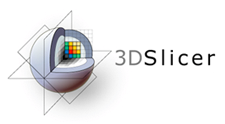 3D Slicer
The tutorial uses the 3DSlicer (Version 4.6.2 Stable Release) software available at 
http://download.slicer.org
Disclaimer
It is the responsibility of the user of 3DSlicer to comply with both the terms of the license and with the applicable laws, regulations and rules.  Slicer is a tool for research, and is not FDA approved.
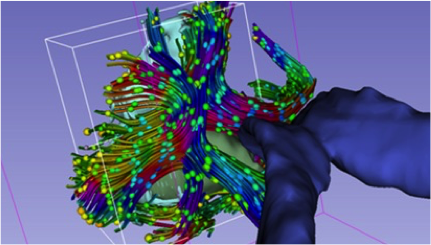 Slicer DMRI
An open-source project to improve and extend diffusion magnetic resonance imaging software in 3D Slicer:
http://slicerdmri.github.ioPlease read the Diffusion MRI Analysis tutorial to install SlicerDMRI:
https://github.com/SlicerDMRI/slicerdmri.github.io/blob/master/docs/tutorials/DiffusionMRIanalysis.pdf
Tutorial Data
Download sample data, at http://www.na-mic.org/Wiki/images/4/4c/FiberVolume_data.zip

The following data are provided:	
Baseline image
Down sampled whole brain tractography (conducted as in the DWI tutorial and down-sampled to about 10000 fibers using Tractography Display module)
Corpus callosum label map (drawn as in the DWI tutorial)
Load Data
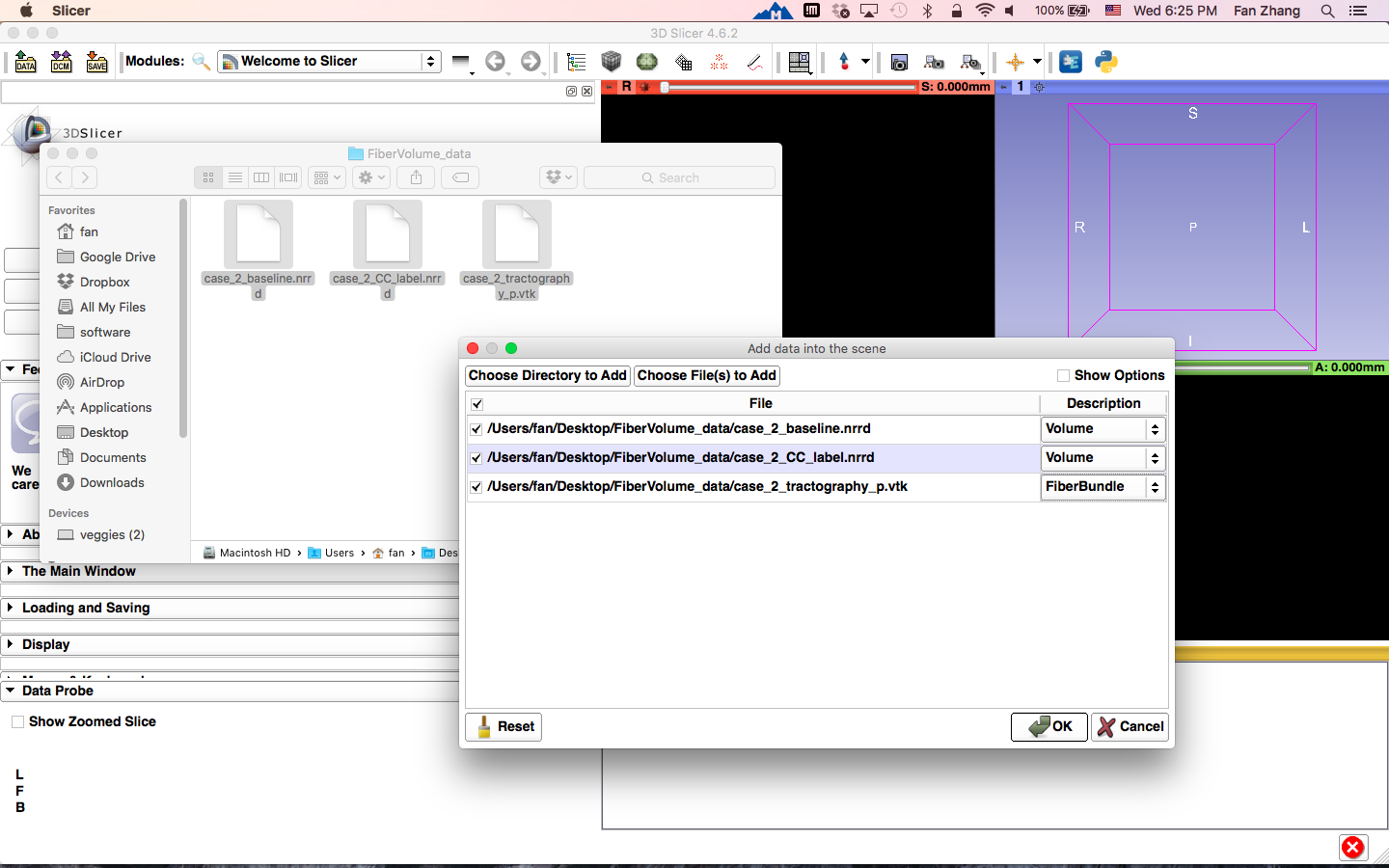 Load all three files in the folder.
Drag and drop the files onto the viewer of the Slicer application
Load the tractography as FiberBundle
Click OK to load the dataset to Slicer
[Speaker Notes: First, let’s load a mrml file that includes the data we need in this tutorial.]
Tractography ROI Selection
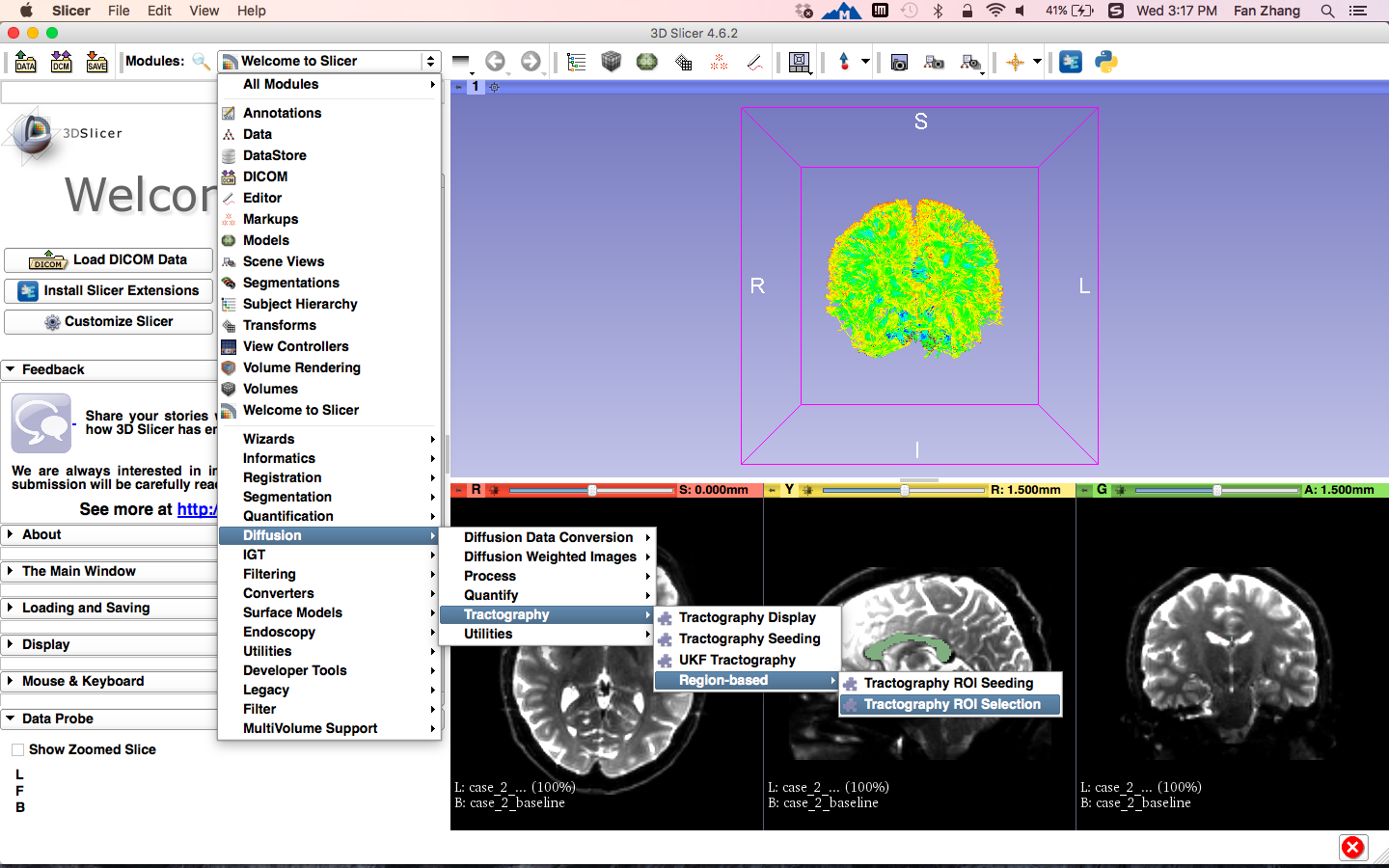 Click on the Modules menu, then select Diffusion -> 
Tractography -> Region-based -> Tractography ROI Selection
[Speaker Notes: Next step, let do the fiber bundle selection, go to the module FiberBundleLabelSelect under the category of  Diffusion/tractography.]
Single Label Selection
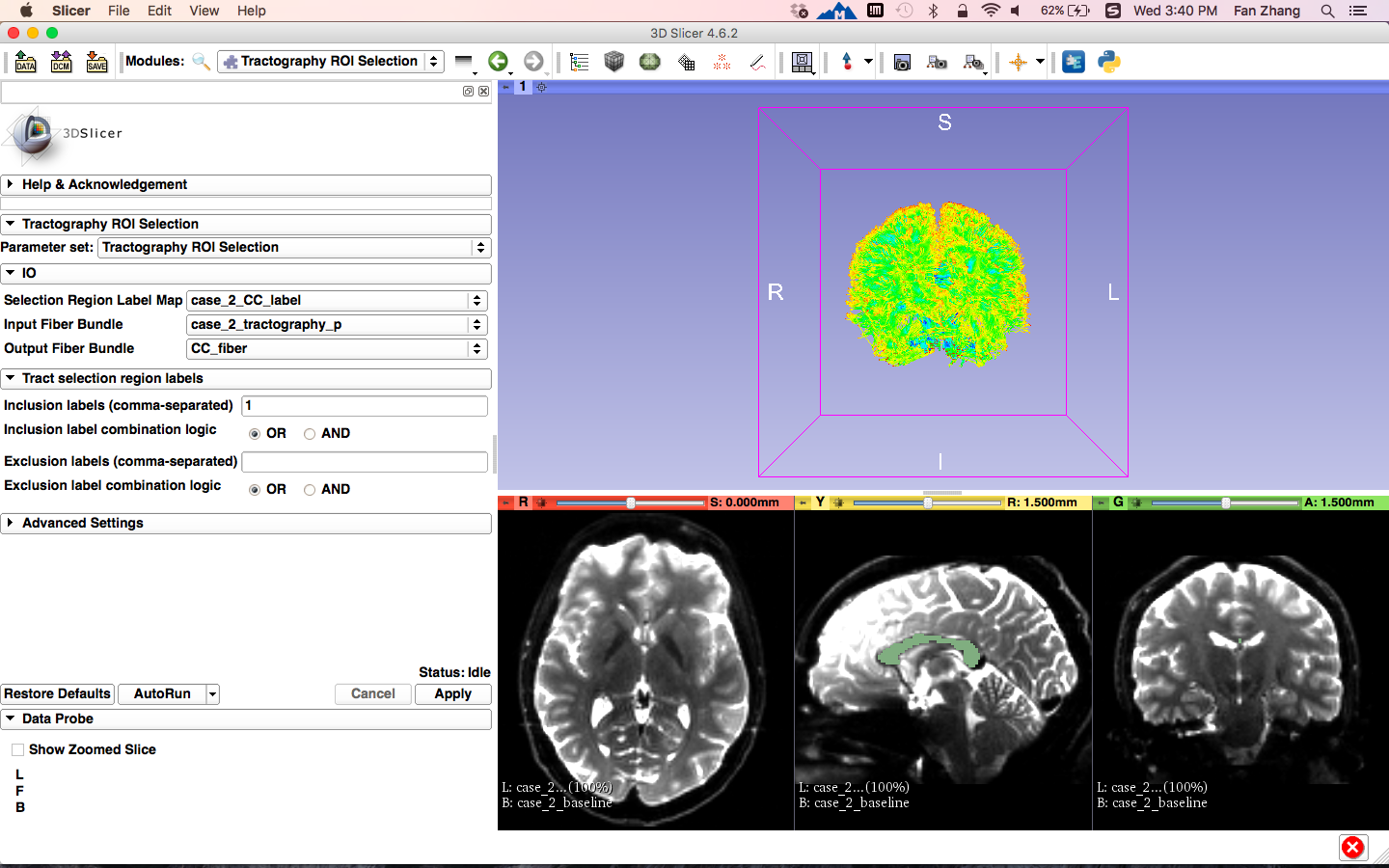 Set the Tractography ROI Selection
parameters:
- Selection Region Label Map:     case_2_CC_label
- Input Fiber Bundle: 
 case_2_tractography_p 
- Create and rename Output Fiber Bundle:  
 CC_fiber
- Inclusion labels: 1
Click the button Apply
[Speaker Notes: Set the parameters, Input Label Map: fa-label, Input Fiber Bundle,  whole_brain_tractography , Output Fiber Bundle:    bundle_label1_include, - Labels to include: 1

Notice, here we use the label map of fa-label, which contains the different regions we just obtained, not the whole brain mask. 

And we want to see the fibers passing through the entire CC, so here we set the parameter of Labels to include to 1. 
Then click apply to do the selection.]
Single Label Selection
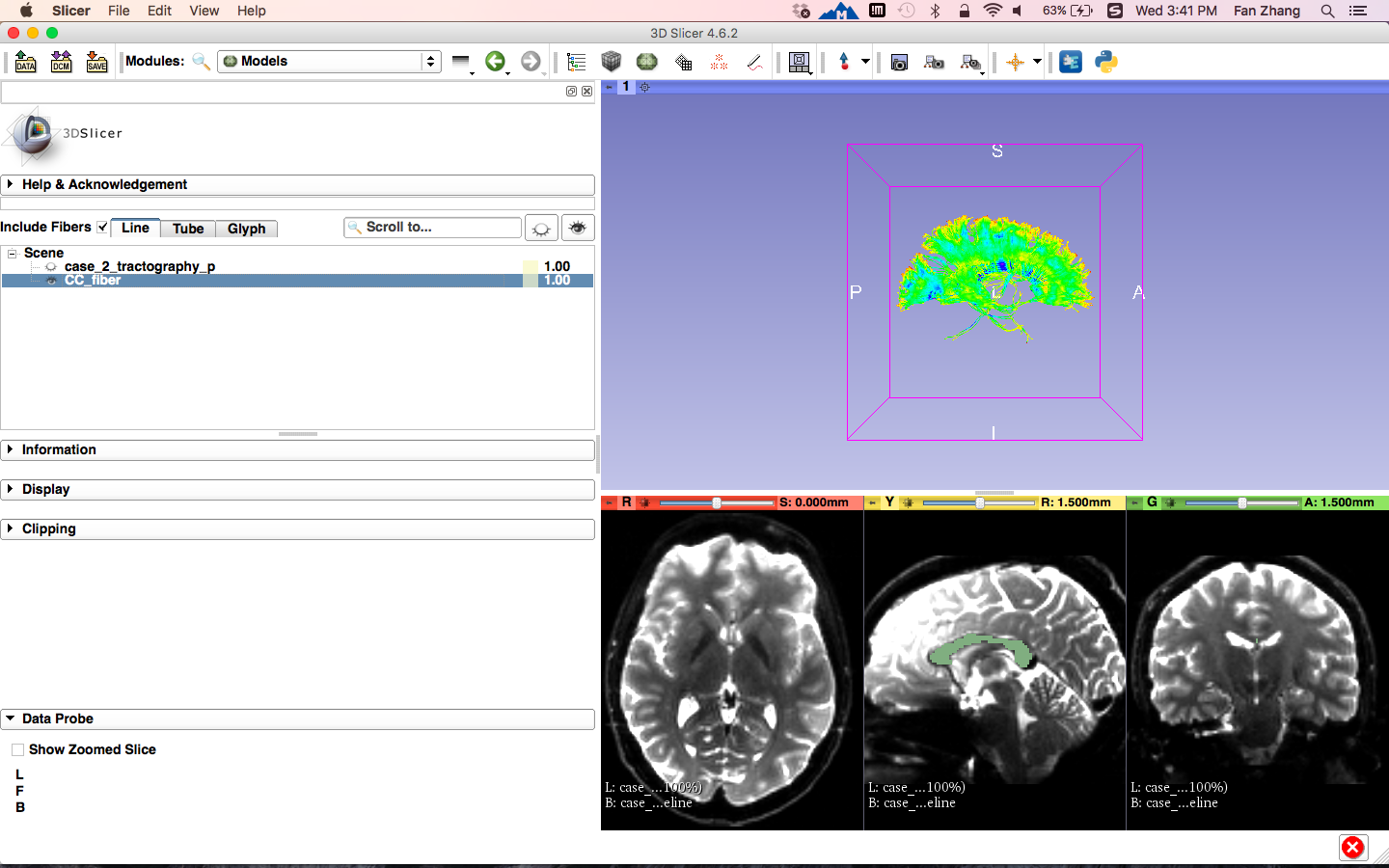 Select the module Models
Check Include Fibers
Check the visibility of CC_fiber only
The fiber bundle from the whole brain tractography that passes through Corpus Callosum(CC) is displayed
[Speaker Notes: Let go the Models module to see the selection results. In the 3D viewer, we have the bundle selected.]
Fiber bundle to label map
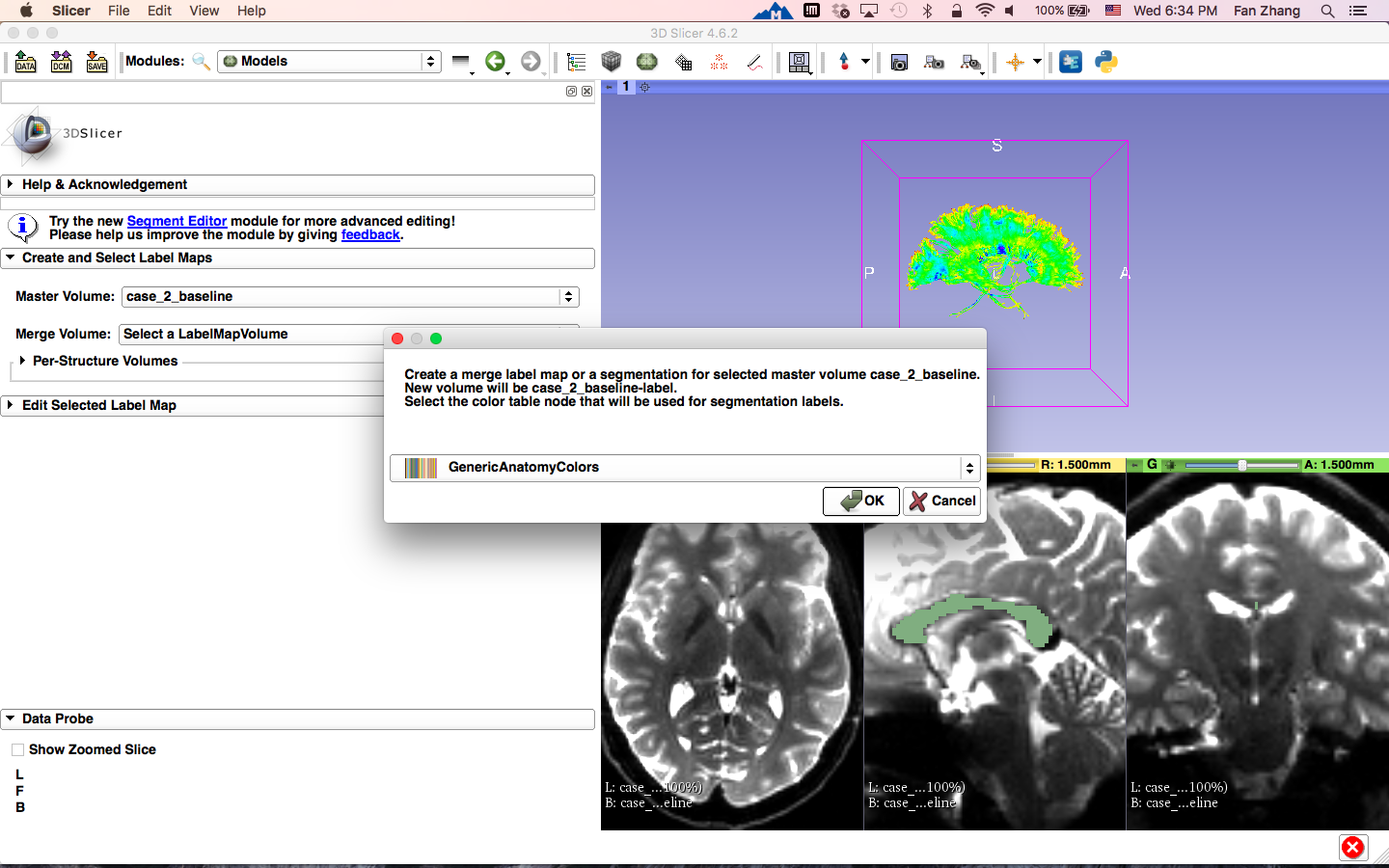 Select the module Editor
The ‘SlicerApp-real’ window appears. Select the label map GenericAnatomyColors and click OK.
[Speaker Notes: Le’s save all fibers we just obtained and we finish the fiber bundle selection part.]
Fiber bundle to label map
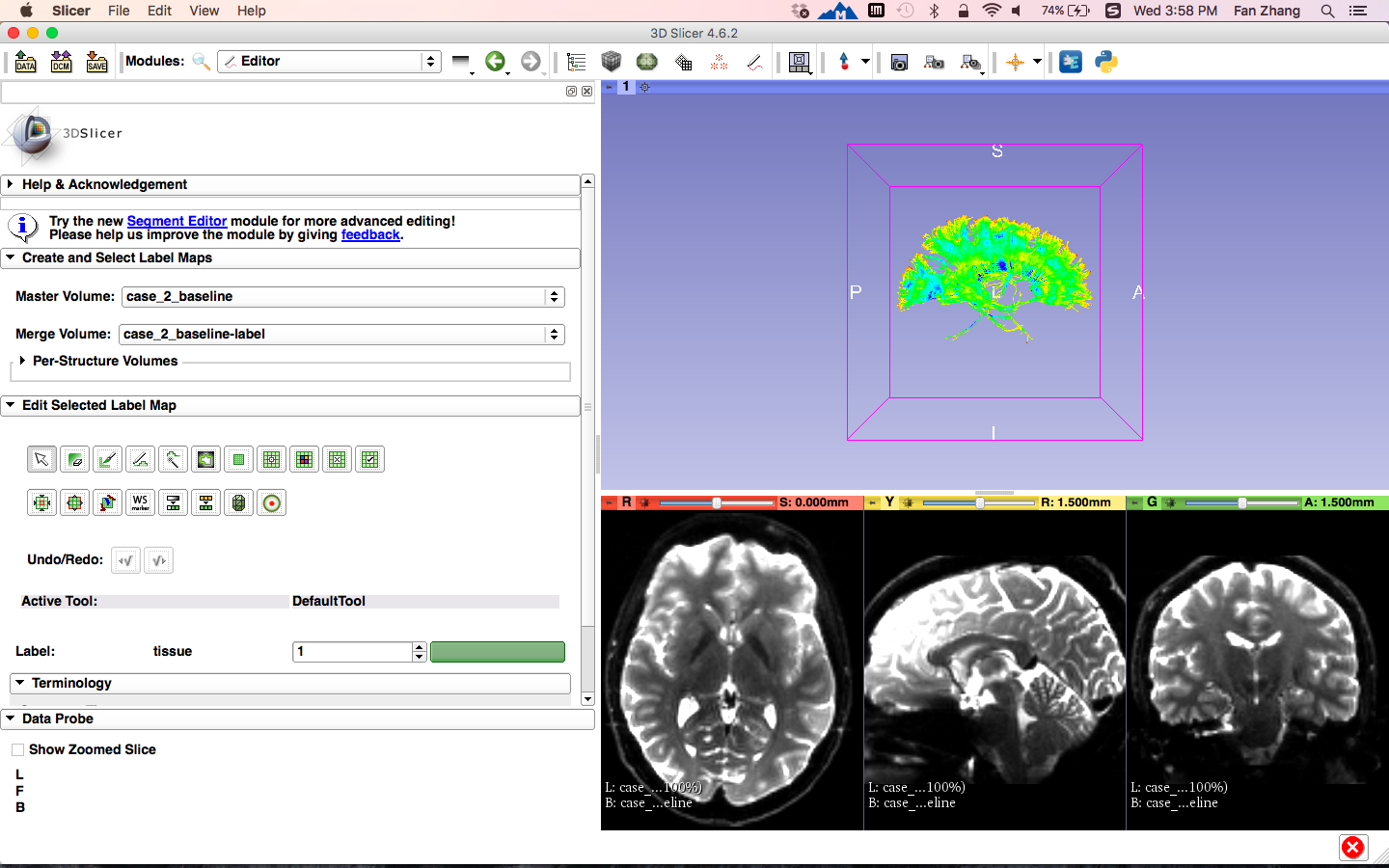 Create and Select Label Maps:
- Master Volume: case_2_baseline 
- Merge Volume: case_2_baseline-label
[Speaker Notes: Le’s save all fibers we just obtained and we finish the fiber bundle selection part.]
Fiber bundle to label map
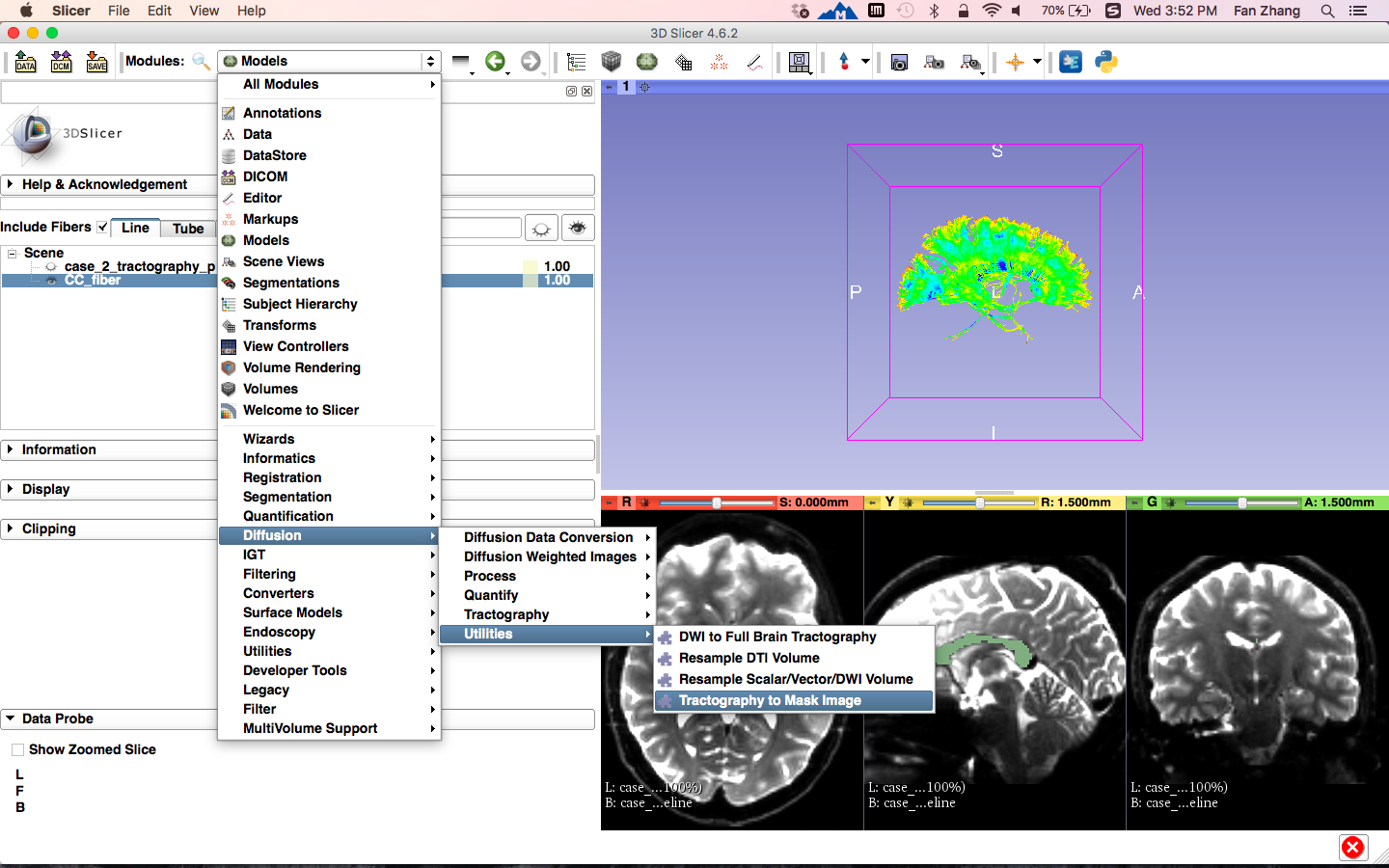 Click on the Modules menu, then select Diffusion -> 
Tractography -> Utilities-> Tractography to Mask Image
[Speaker Notes: Le’s save all fibers we just obtained and we finish the fiber bundle selection part.]
Fiber bundle to label map
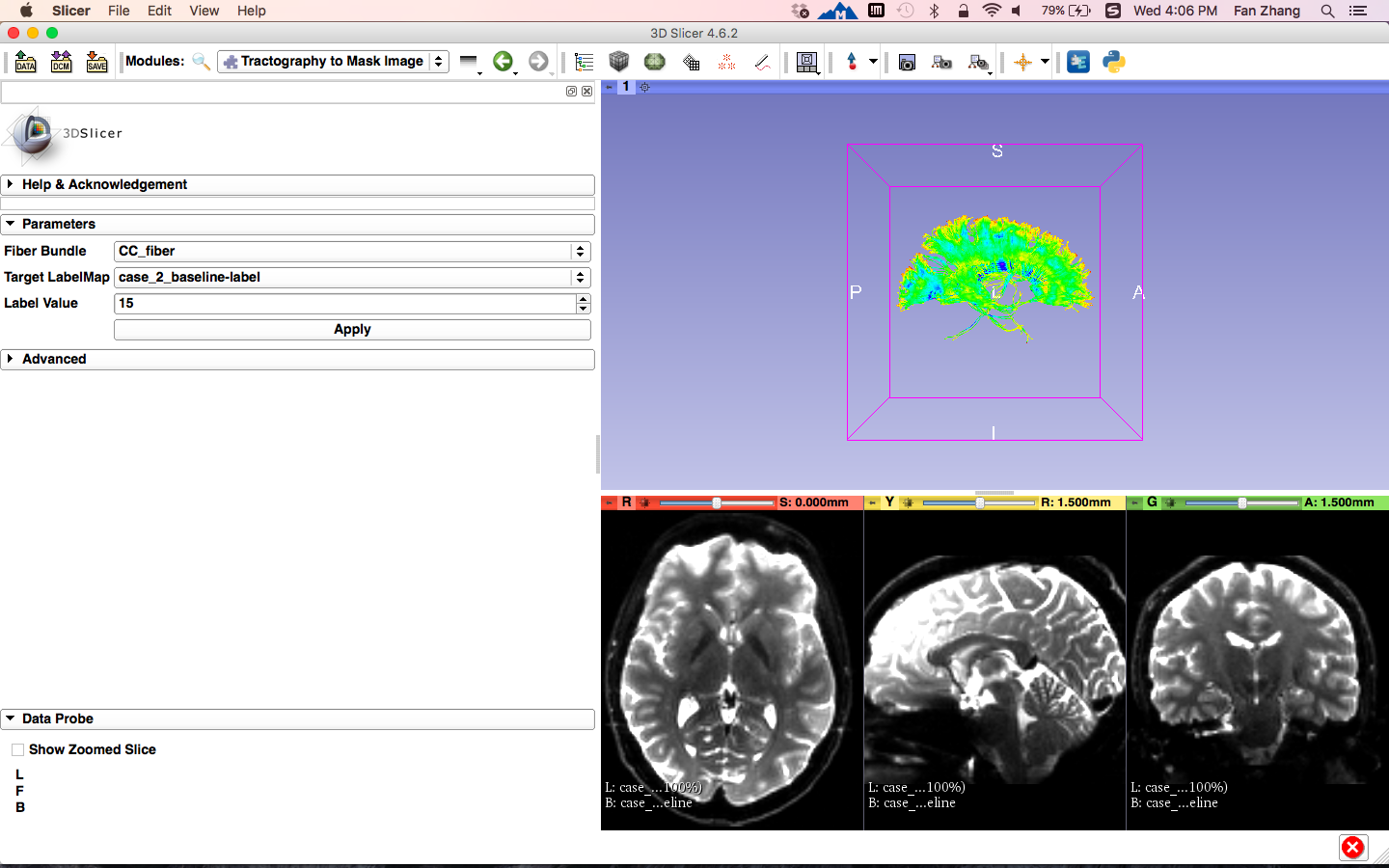 Set the Parameters:
- Fiber Bundle: CC_fiber
- Target LabelMap: 
case_2_baseline-label 
- Label Value: 15
Click the button Apply
[Speaker Notes: Le’s save all fibers we just obtained and we finish the fiber bundle selection part.]
Fiber bundle to label map
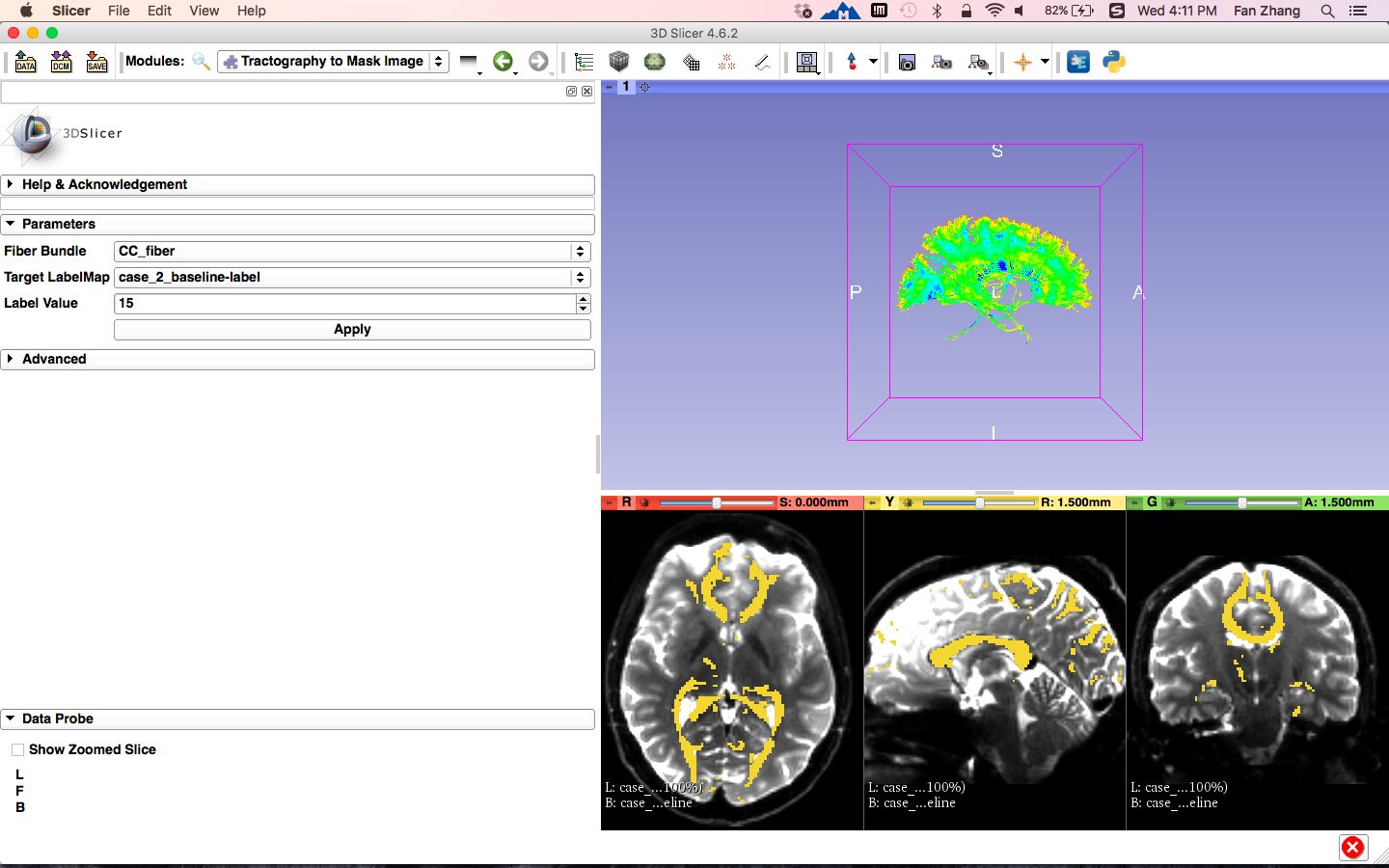 The fiber bundle that passes through Corpus Callosum(CC) to label map is displayed
[Speaker Notes: Le’s save all fibers we just obtained and we finish the fiber bundle selection part.]
Fiber bundle volume measurements
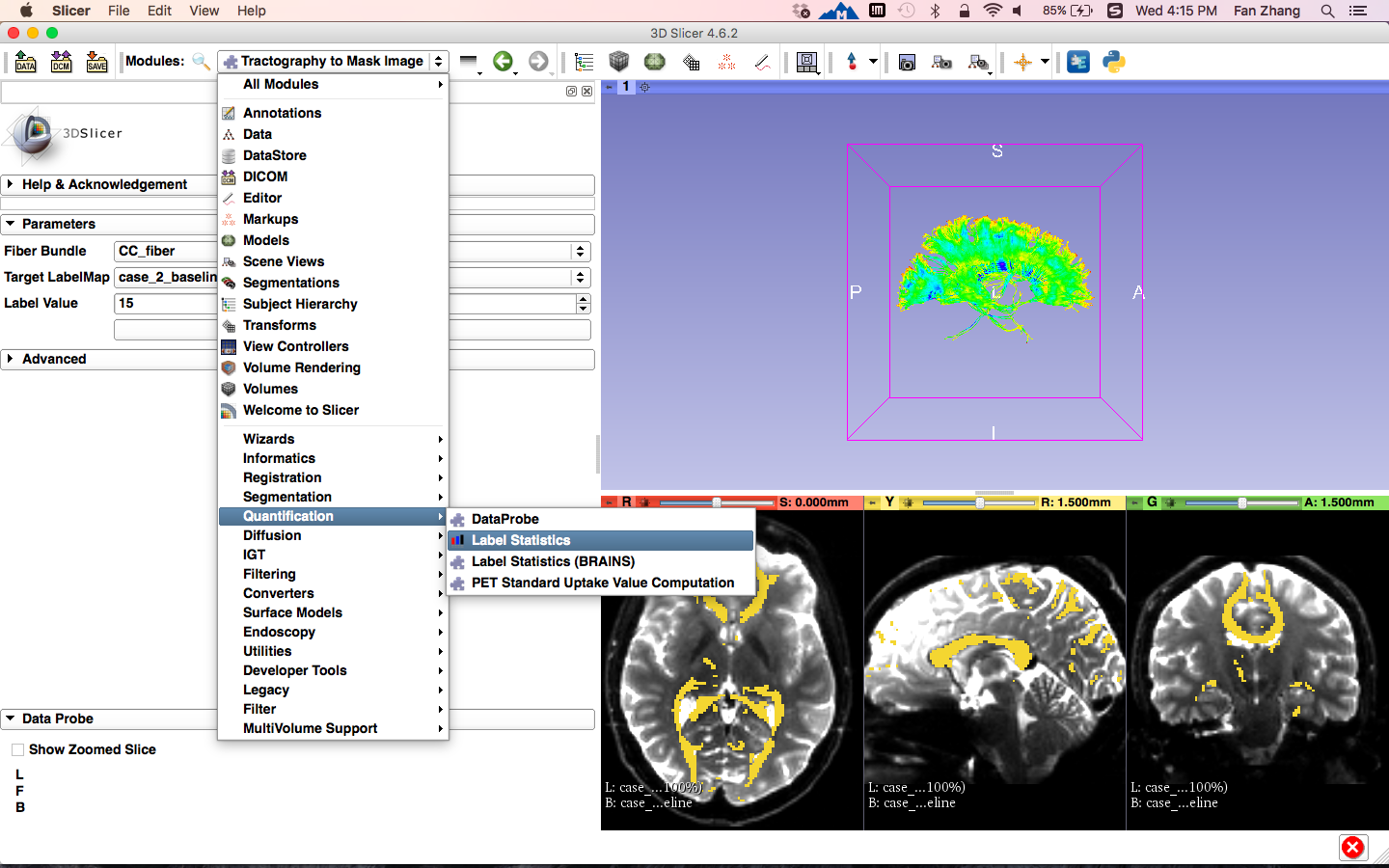 Click on the Modules menu, then select Quantification -> Label Statistics
[Speaker Notes: Then let’s go to the scalar measurement part, with the module FiberTractScalarMeasurement under tractography category.]
Fiber bundle volume measurements
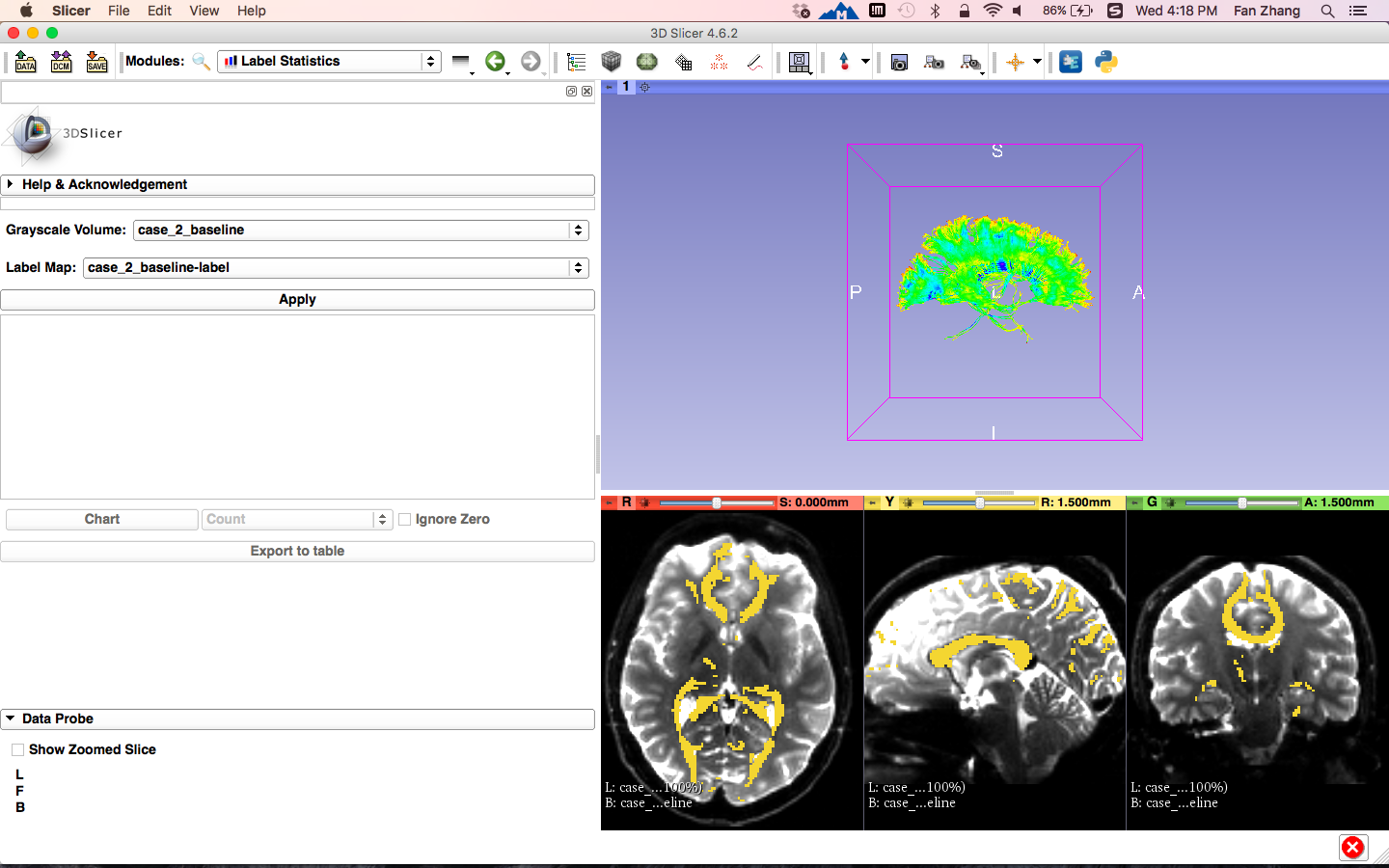 Set the Parameters:
- Grayscale Volume: case_2_baseline
- Label Map: case_2_baseline-label
Click the button Apply
[Speaker Notes: Then let’s go to the scalar measurement part, with the module FiberTractScalarMeasurement under tractography category.]
Fiber bundle volume measurements
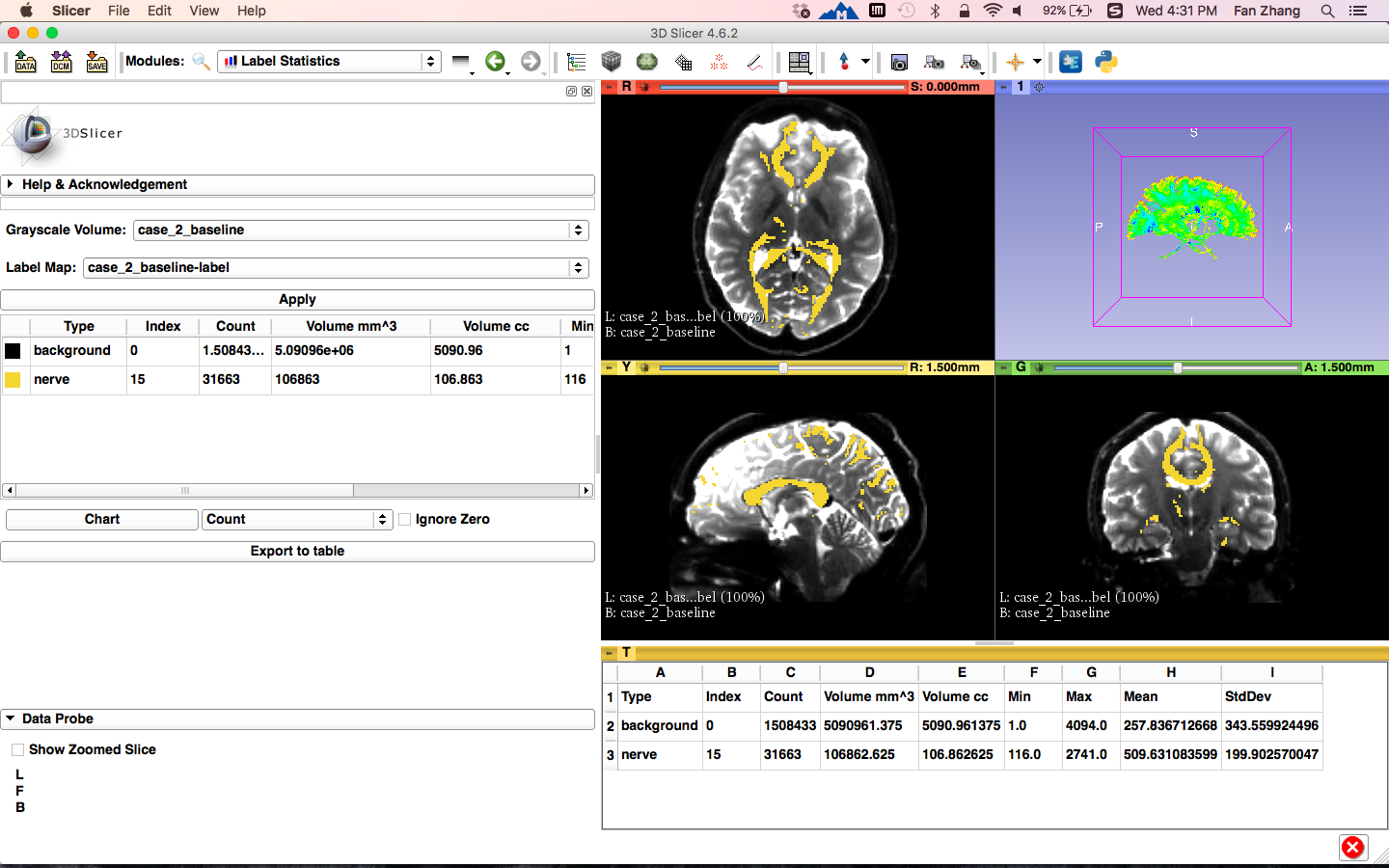 The Volume of the fiber bundle that passes through Corpus Callosum(CC) to label map is displayed
Click the button Export to table
[Speaker Notes: Then let’s go to the scalar measurement part, with the module FiberTractScalarMeasurement under tractography category.]
Save the Results
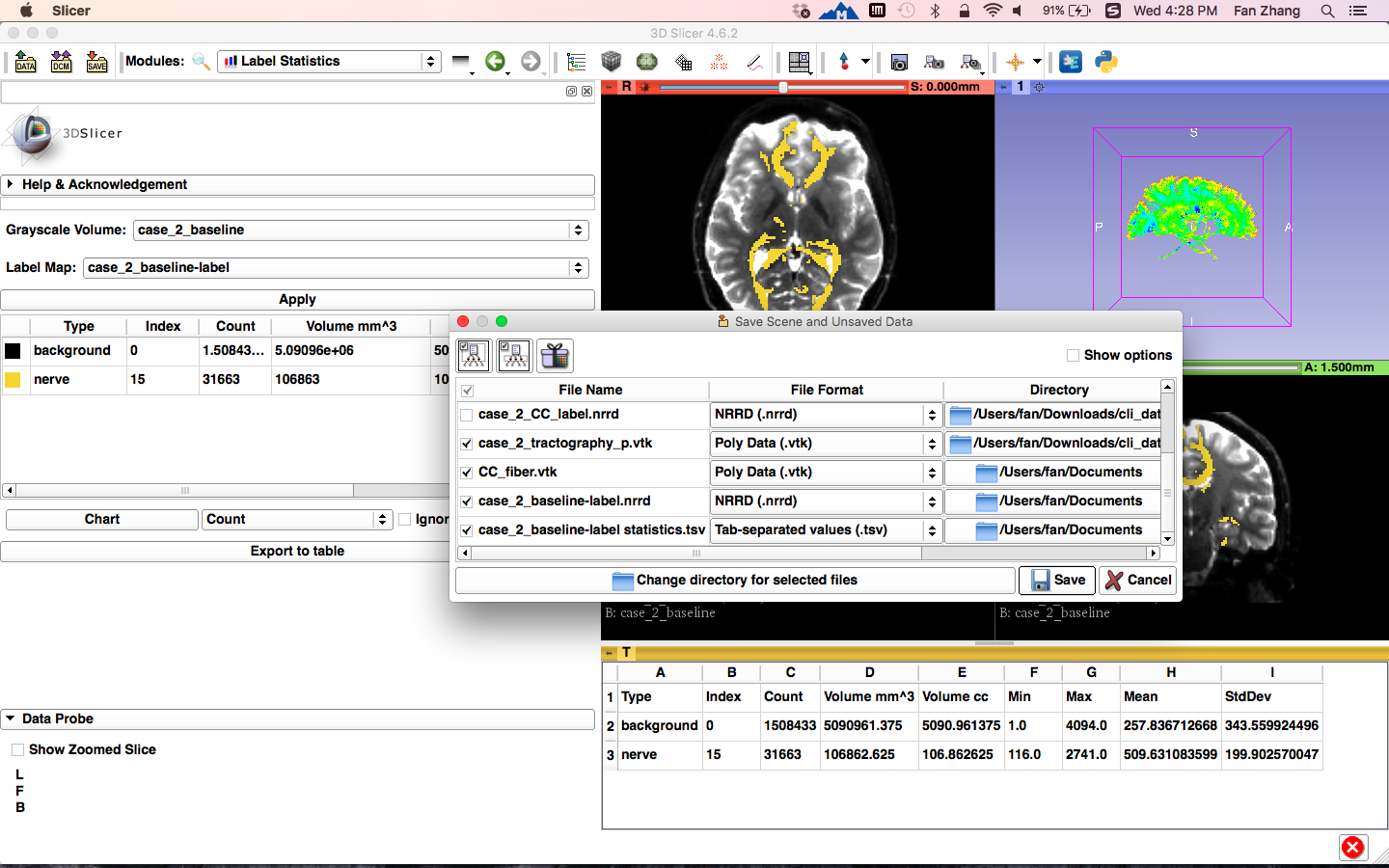 Click the button SAVE
Click Change directory for selected files and select a folder to store the results
Check the results obtained above
Click the button Save
[Speaker Notes: Le’s save all fibers we just obtained and we finish the fiber bundle selection part.]
Conclusion
This tutorial guided you through converting fiber bundle to label map and measuring fiber bundle volume for conducting further tractography processing.
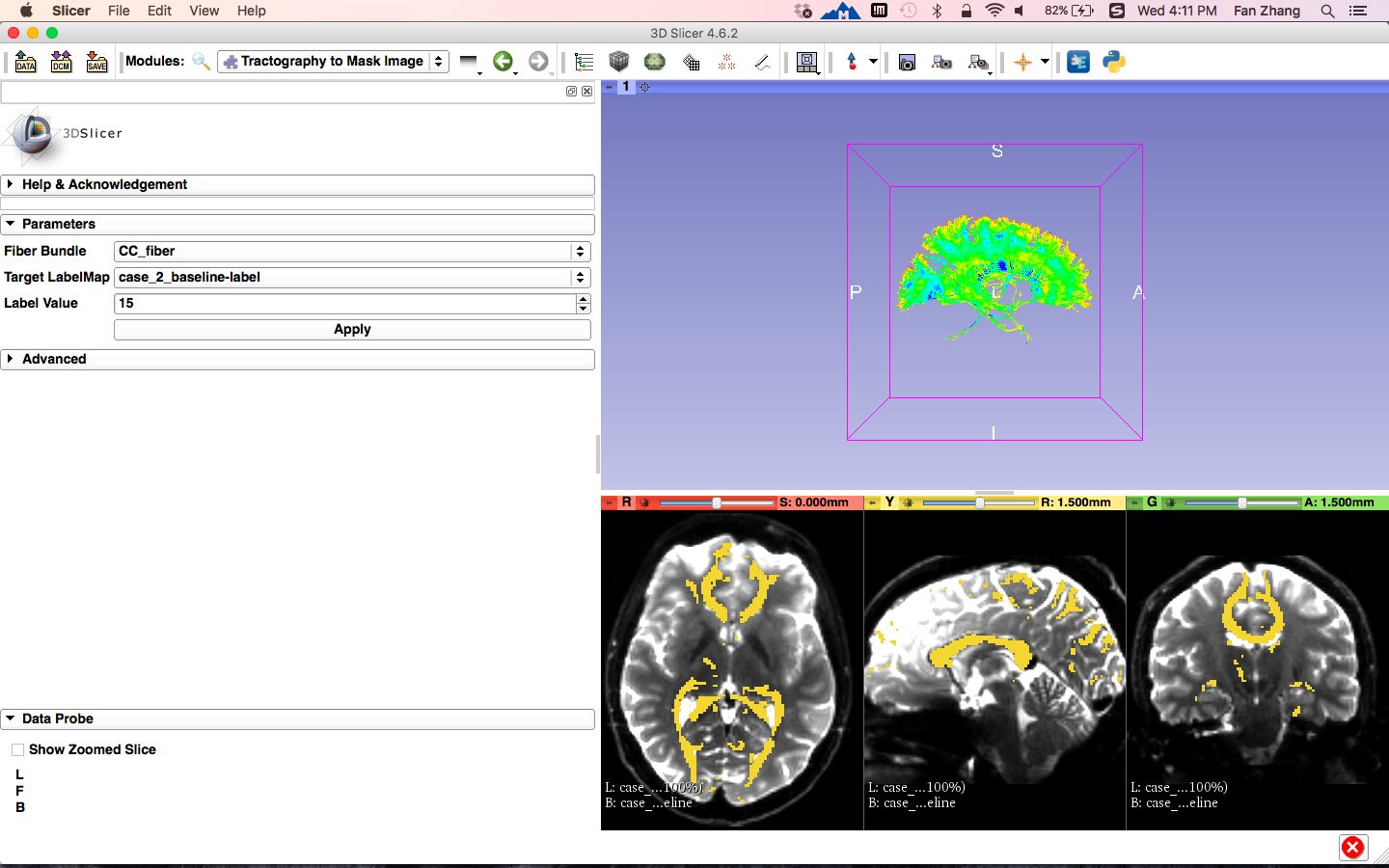 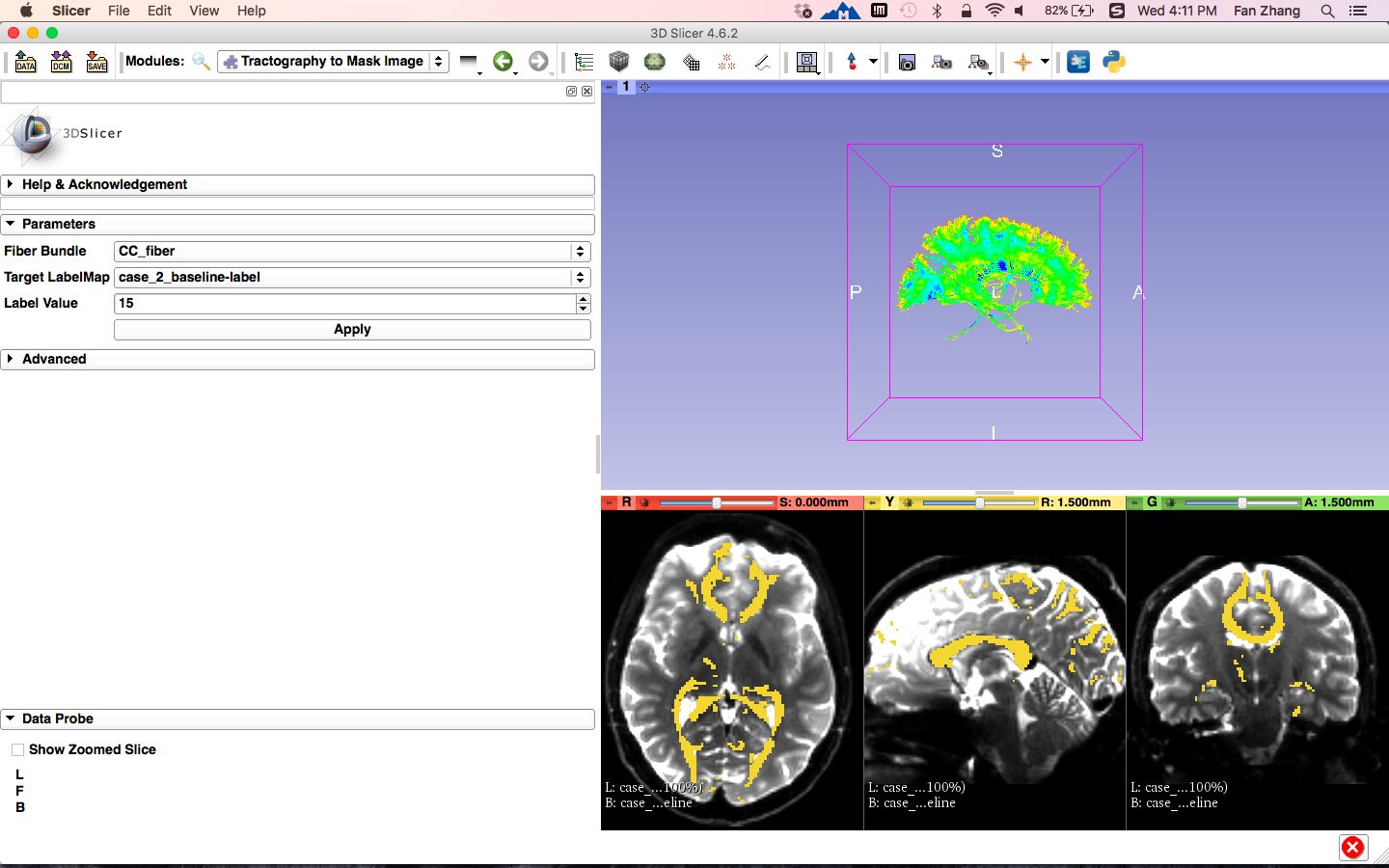 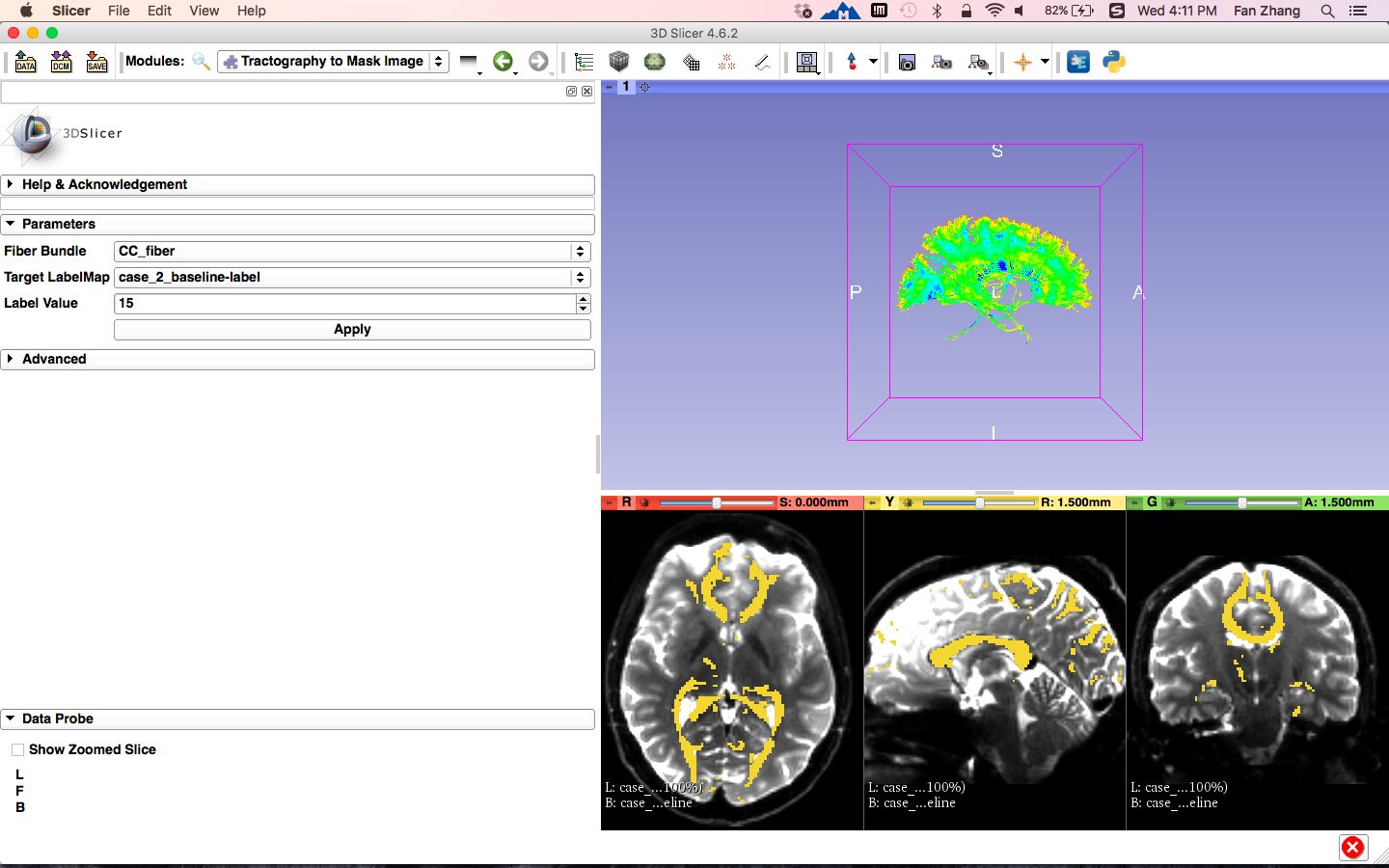 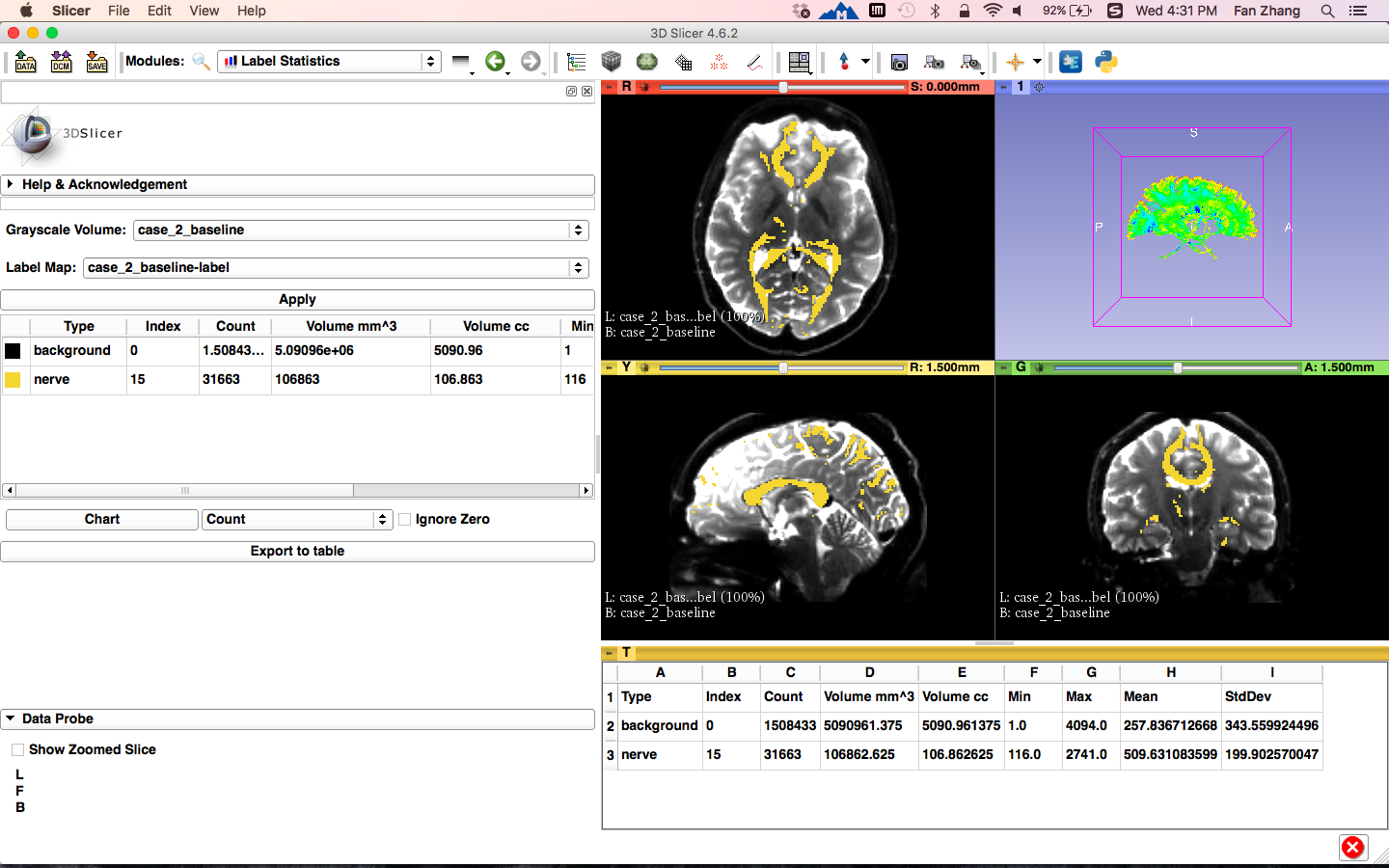 Acknowledgments
Shanghai Changzheng Hospital, China, CSC/NSFC/STCSM 
China Scholarship Council
National Nature Science Foundation of China 
Science and Technology Commission of Shanghai Municipality 

Open Source Diffusion MRI Technology For Brain Cancer Research
NIH U01CA199459

National Center for Image Guided Therapy (NCIGT)
NIH P41EB015898

Neuroimage Analysis Center (NAC)
NIH P41EB015902